pf-6. 条件分岐，ステップ実行
（Python 入門）
URL: https://www.kkaneko.jp/pro/pf/index.html
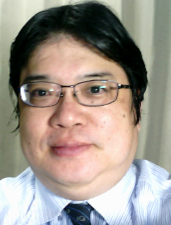 金子邦彦
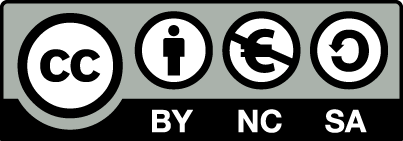 1
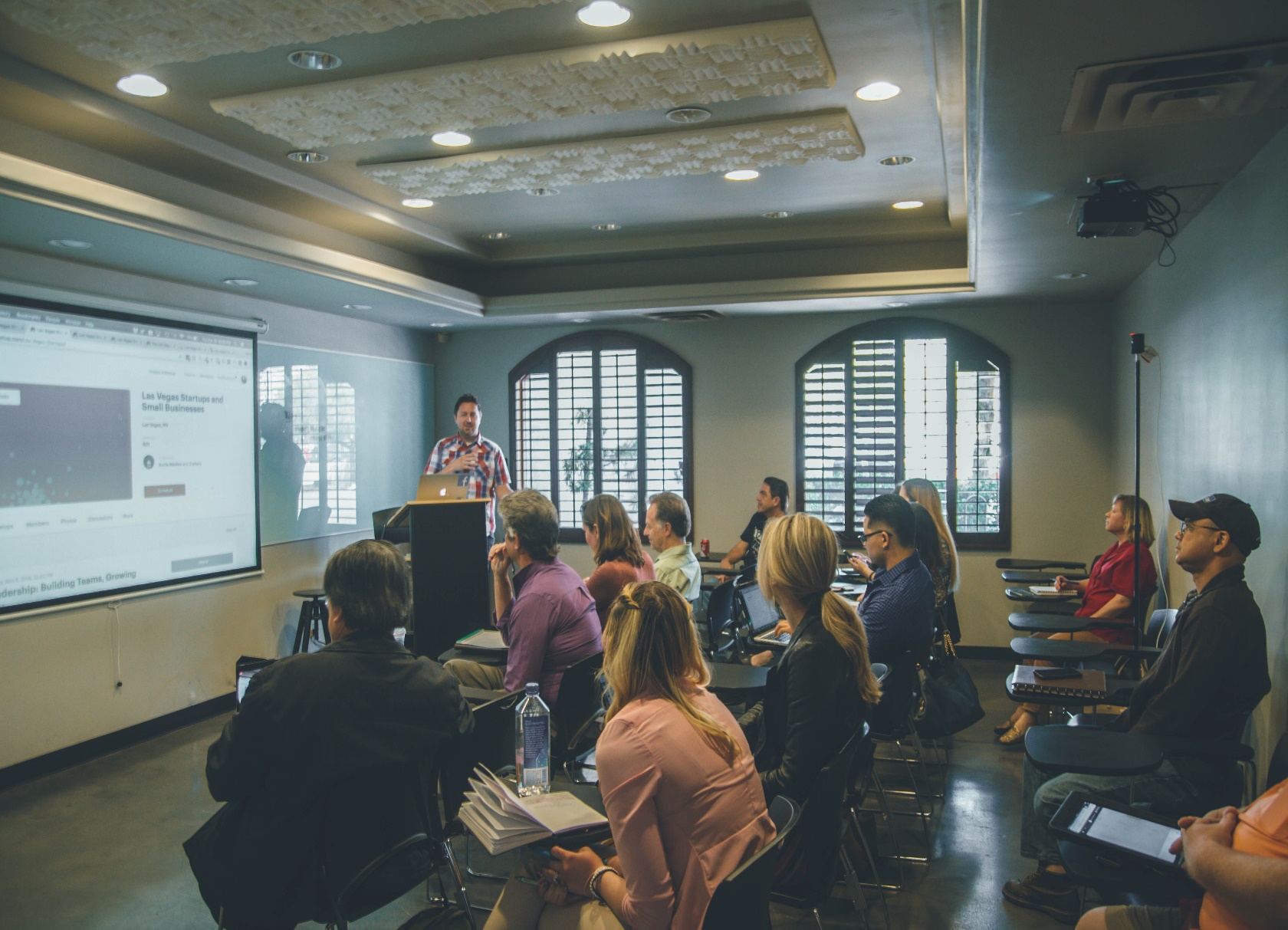 ①コンピュータでのプログラム実行は、通常実行が基本

②プログラムの流れの制御
2
条件分岐
条件分岐では，変数や式の値によって結果が変わるなどの判断を行う

　　　age の値が 11以下     →  500 
                              12以上     →  1800
条件式は「age <= 11」のようになる
3
条件分岐の Python プログラム
age の値が 11以下     →  500 
                              12以上     →  1800
age = 18
if age <= 11:
    print(500)
else:
    print(1800)
条件式は「age <= 11」のようになる
4
trinket
Trinket はオンラインの Python、HTML 等の学習サイト
有料の機能と無料の機能がある
自分が作成した Python プログラムを公開し、他の人に実行してもらうことが可能（そのとき、書き替えて実行も可能）

Python の標準機能を登載、その他、次のモジュールやパッケージがインストール済み
math, matplotlib.pyplot, numpy, operator, processing, pygal, random, re, string, time, turtle, urllib.request
5
trinket でのプログラム実行
trinket は Python, HTML などのプログラムを書き実行できるサイト
https://trinket.io/python/0fd59392c8
のように、違うプログラムには違う URL が割り当てられる







実行が開始しないときは、「実行ボタン」で実行
ソースコードを書き替えて再度実行することも可能
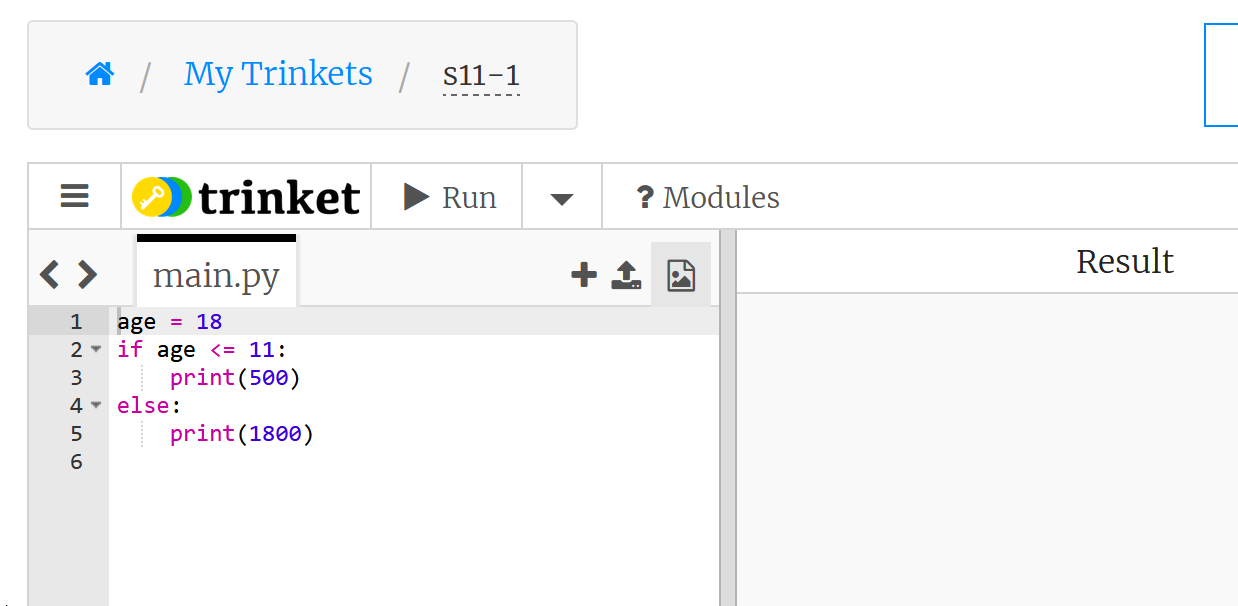 実行、STOP ボタン
ソースコードの
メイン画面
実行結果
6
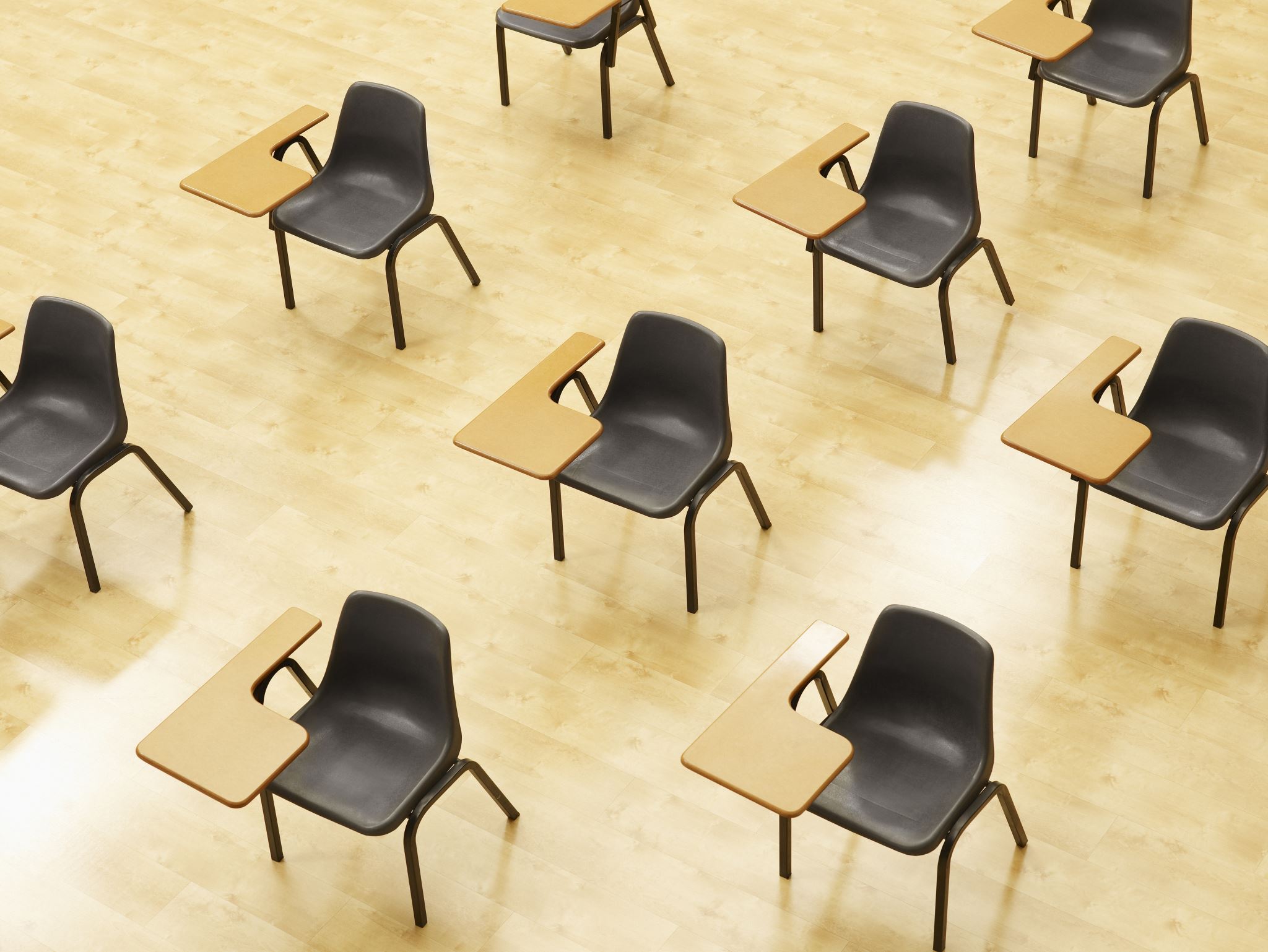 演習
資料：８，９

【トピックス】
条件分岐
if
else
7
① trinket の次のページを開く
https://trinket.io/python/0fd59392c8

② 実行する。1800 が表示されることを確認
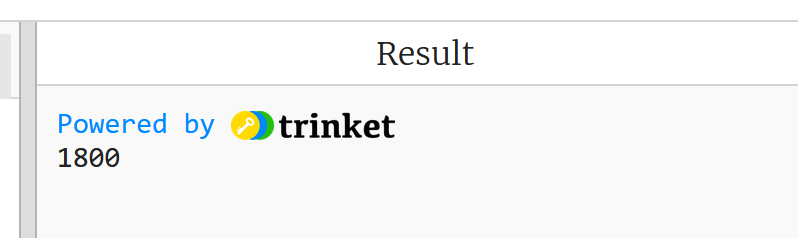 8
③ 「age = 18」を「age = 10」に書き替える



④ 実行する。500 が表示されることを確認





⑤ age の値が 8, 9, 10, 11 のときは 500 になり、
12, 13, 14, 15 のときは 1800 になることを確認
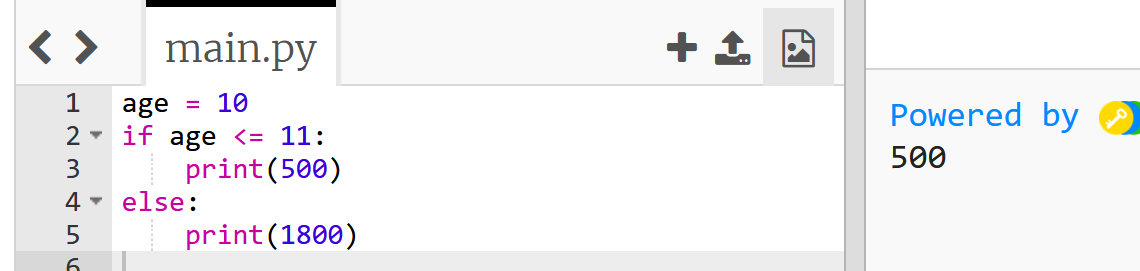 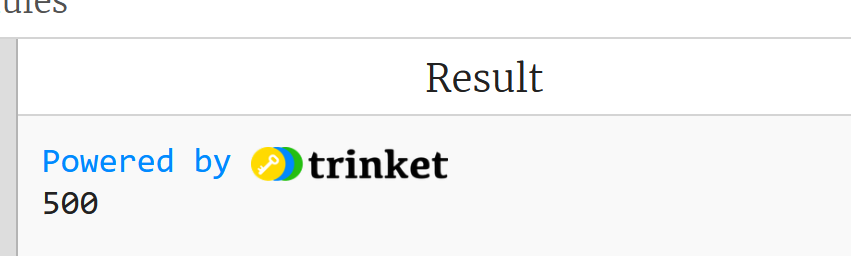 9
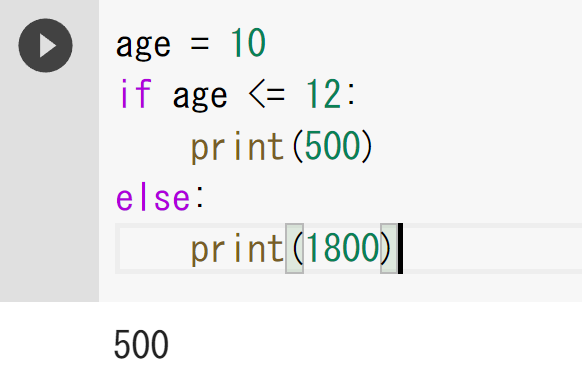 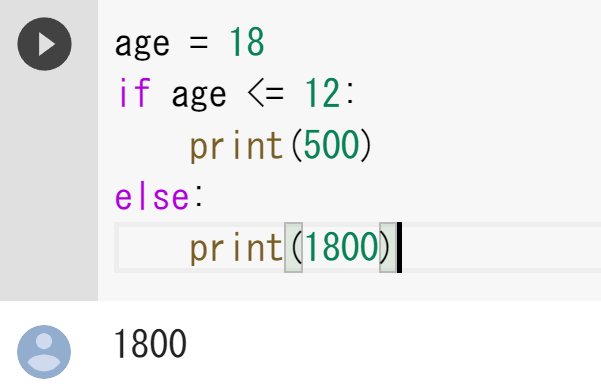 age の値が 13以上の
ときは，結果は 1800
age の値が 12以下の
ときは，結果は 500
10
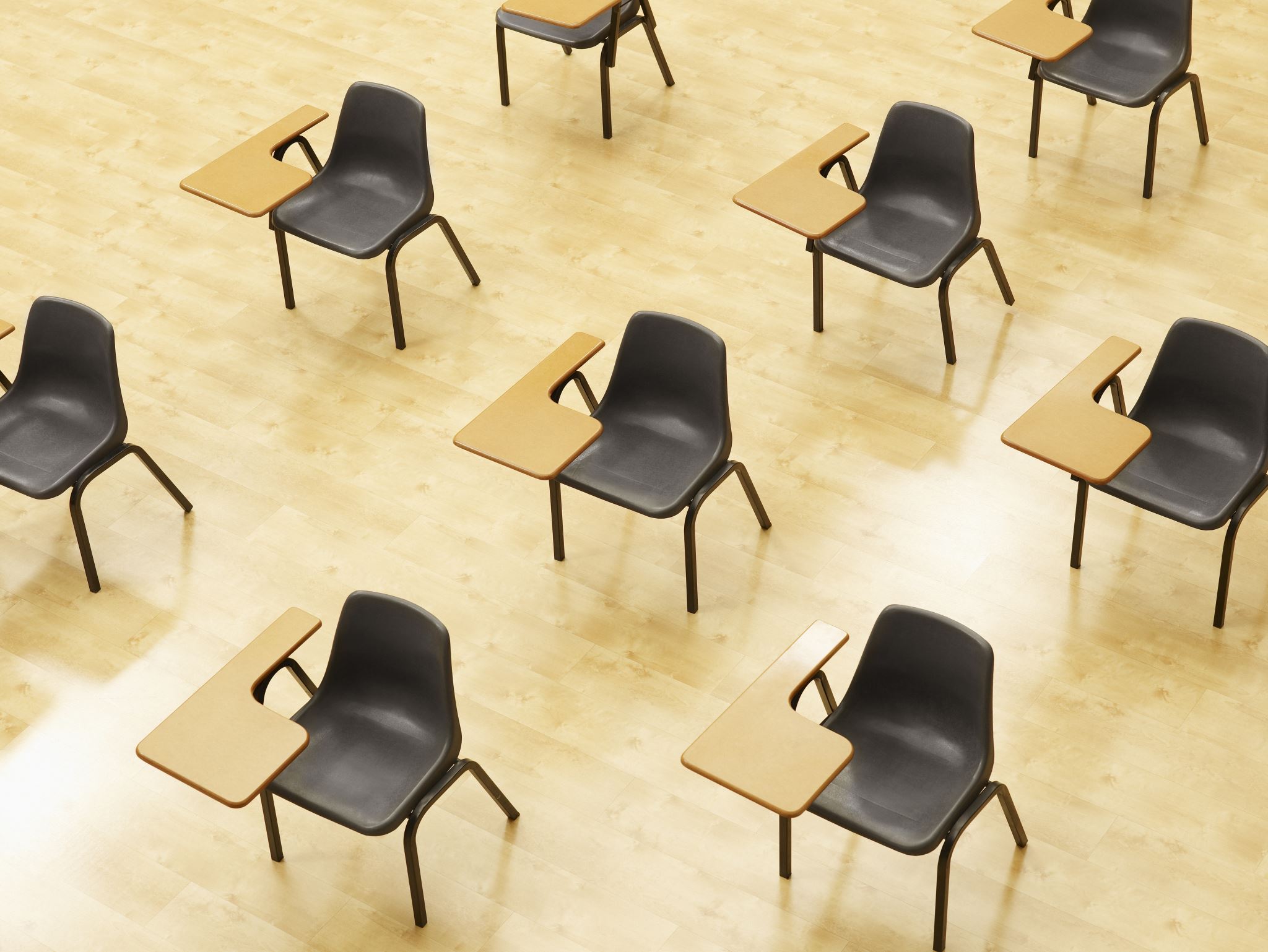 演習
演習問題を解いてみる
資料：12，13

【トピックス】
条件分岐
if
else
11
条件分岐
次のプログラムを作成
① weight と料金の関係は次の通り
　　　weight の値が 100以下     →  0 
                                   100より大きい     →  1000 
② weight = 80 に設定してテスト実行
12
正解の例
trinket のページhttps://trinket.io/python/62f74d3bfc
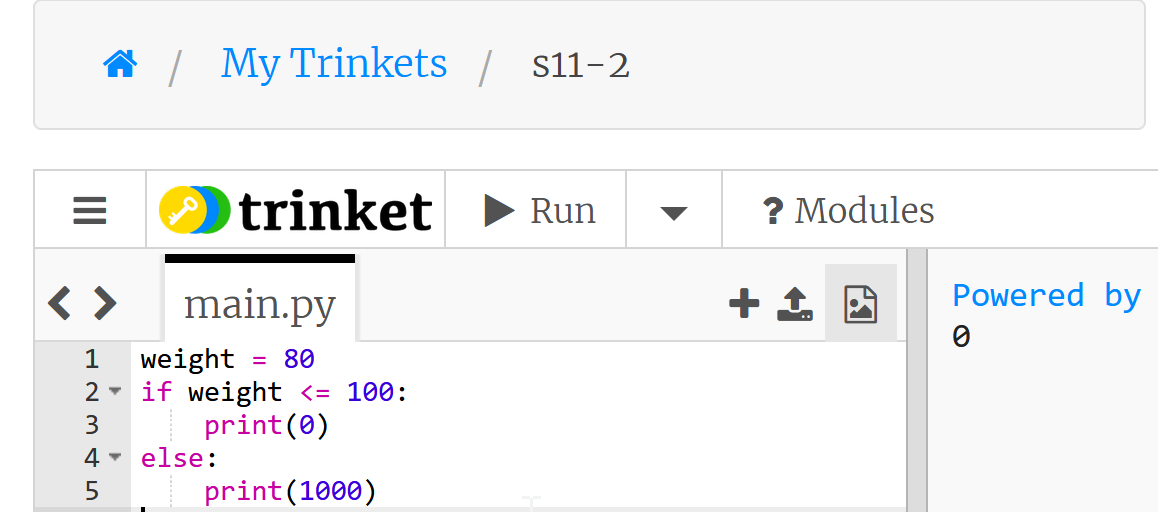 13
条件分岐　まとめ
条件分岐は、特定の条件に基づいて、異なる結果を得ることを可能にする

Python の条件分岐では、if, else などのキーワードを使用

ある映画館で、11歳以下のチケットと，12歳以上のチケットで値段の違いがあるとき、条件分岐を使用して、チケット料金を算出できる
age = 18
if age <= 11:
    print(500)
else:
    print(1800)
age <= 11 のときは、print(500) が実行される
そうでないときは、print(1800) が実行される
14
ステップ実行
ステップ実行では、１行ずつの実行が行われ、そのときの変数の値の変化などを確認できる

ステップ実行により、プログラムの動作を細かく追跡でき、不具合が発生している箇所の特定、プログラムの学習に役立つ

通常実行は、プログラムを最初から最後まで一度に実行するもの（プログラム実行中の変数の値の変化を確認するなどは困難）。ステップ実行は、プログラムを１行ずつ実行し、実行後にプログラムを一時停止するもの。
15
条件分岐の Python プログラム
age の値が 11以下     →  500 
                              12以上     →  1800
age = 18
if age <= 11:
    print(500)
else:
    print(1800)
条件式は「age <= 11」のようになる
16
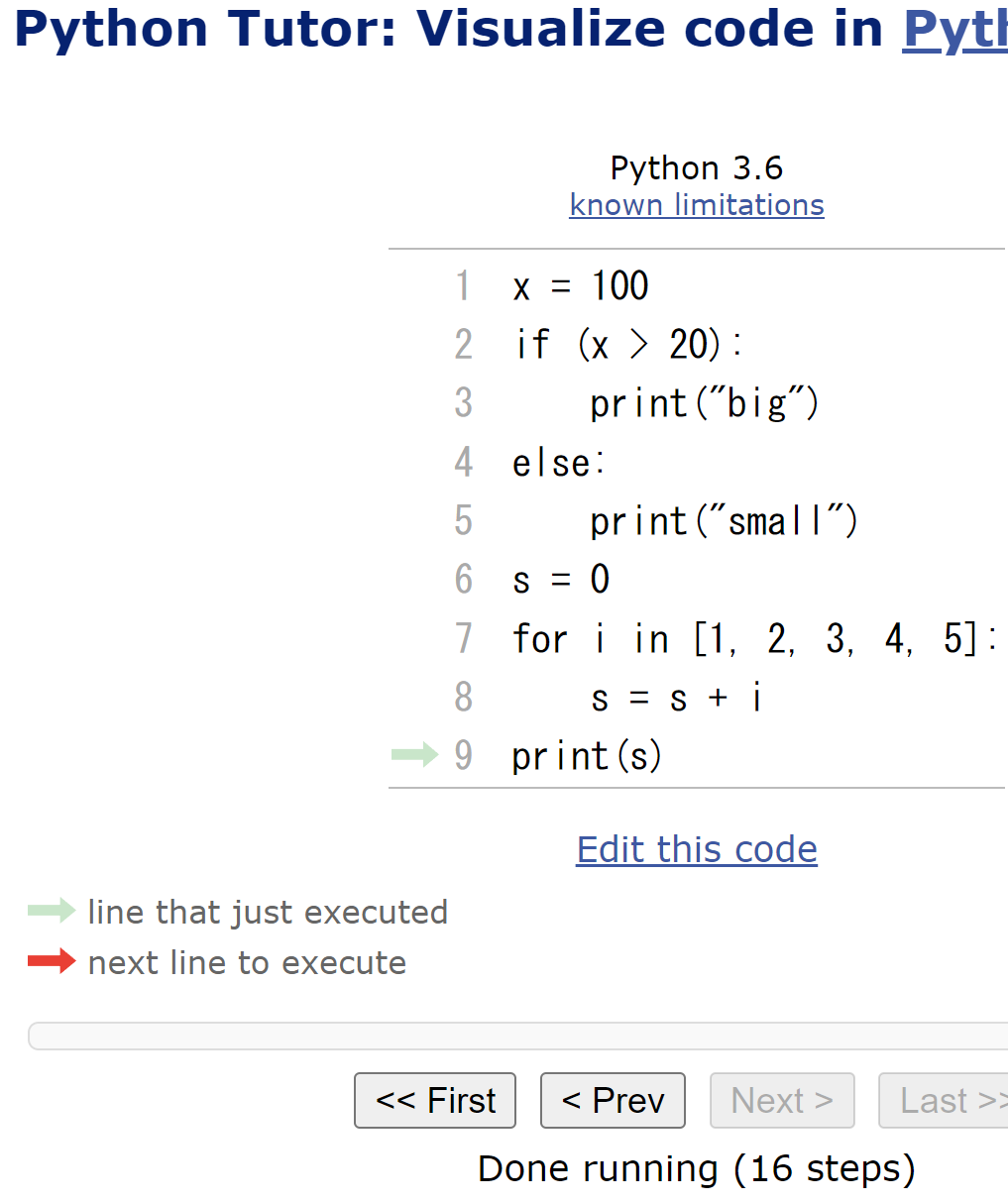 Python Tutor
Python Tutor というウェブサイトを利用しようhttp://www.pythontutor.com/

Web ブラウザを使ってアクセスできる

PythonTutor では，Pythonだけでなく，Java，C,，C++，JavaScript，Ruby など，多くのプログラミング言語を学ぶことができる．
17
Python Tutor の使用方法
① まず，ウェブブラウザを開く
② Python Tutor を利用するために，以下の URL にアクセス
	http://www.pythontutor.com/

③ 「Python」をクリック　⇒ 編集画面が開く
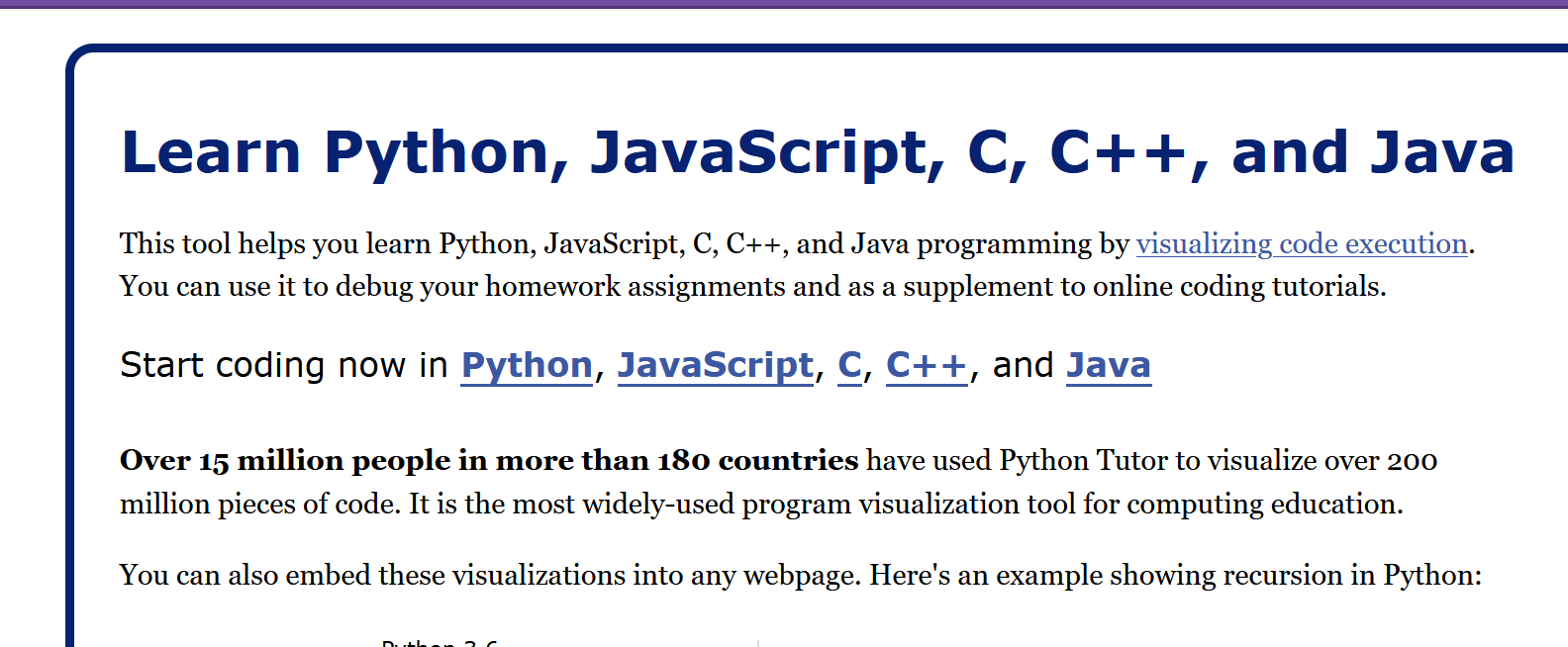 18
Python Tutor の編集画面
「Python 3.6」になっている
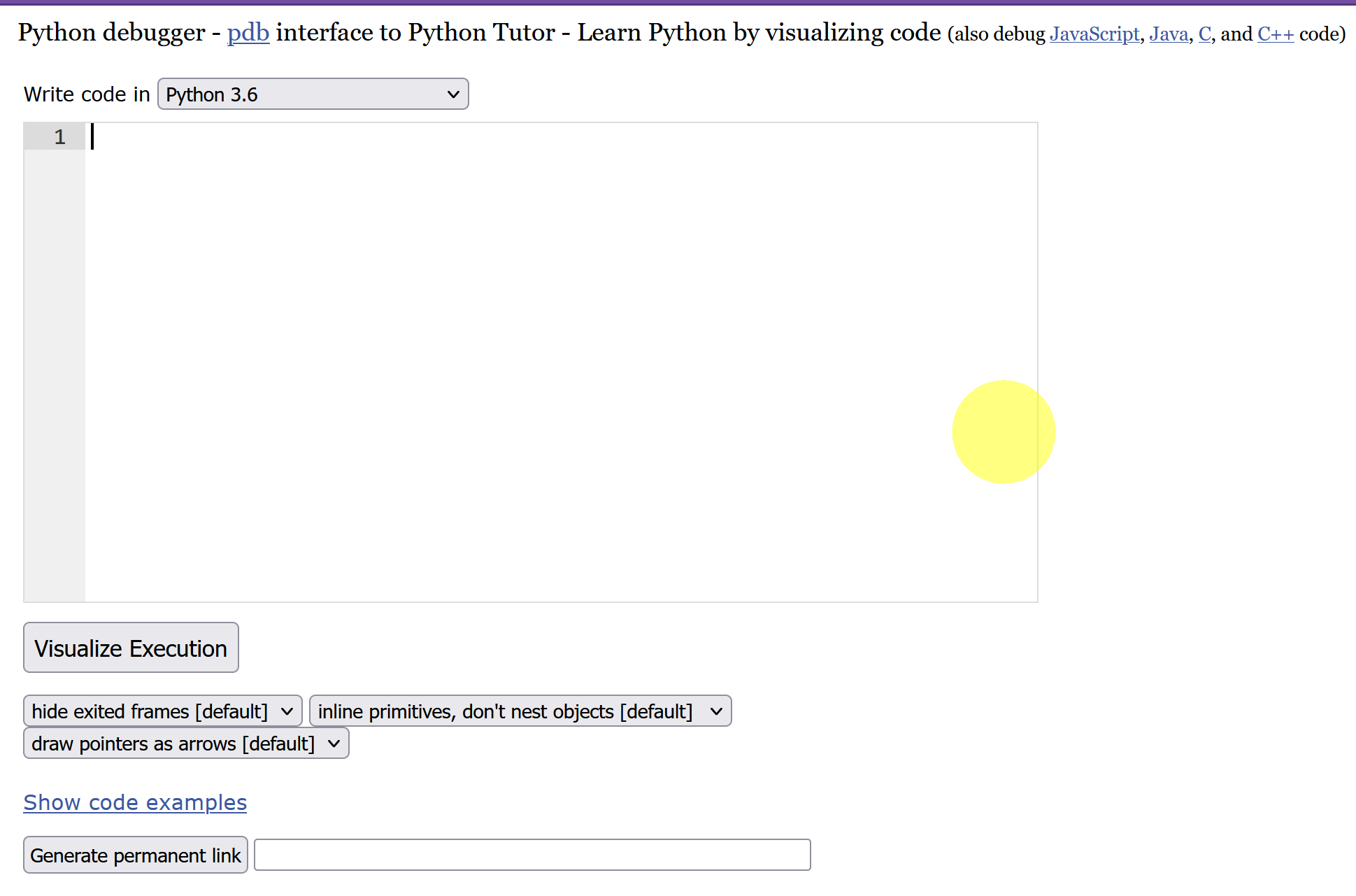 エディタ
（プログラムを書き換えることができる）
実行のためのボタン
19
Python Tutor でのプログラム実行
Python Tutor は Python などのプログラムを書き実行できるサイト．ステップ実行、変数の値表示などの機能がある。
Python Tutorのウェブサイトにアクセス．「Python」を選択https://www.pythontutor.com/
メイン画面に
戻るには
Edit this code
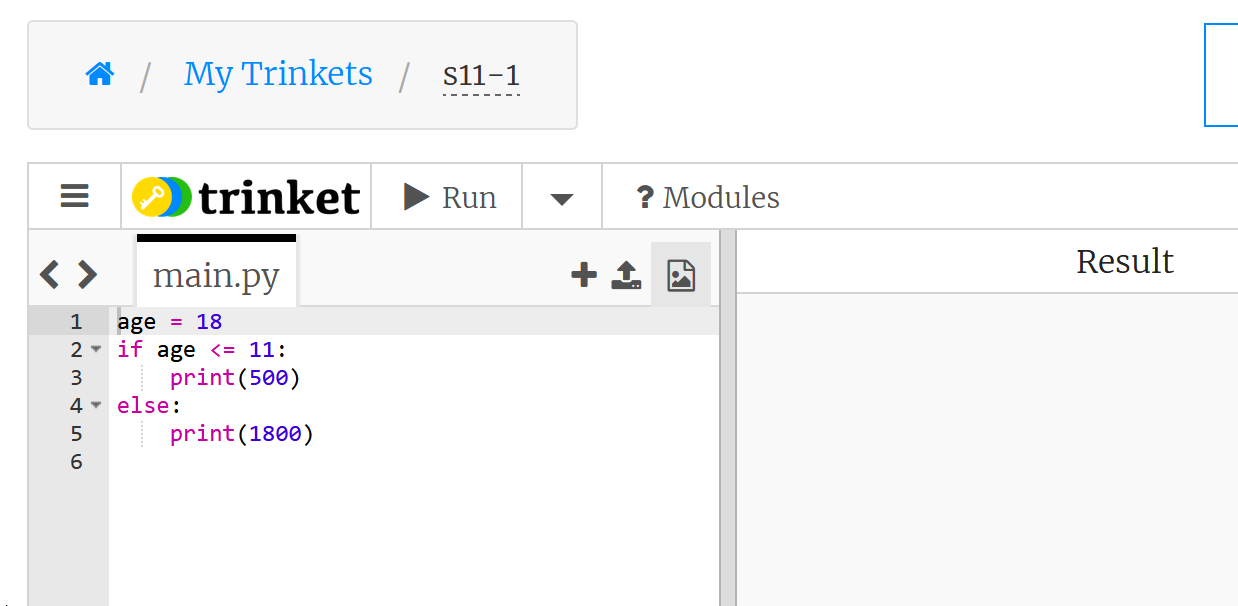 変数の値を
視覚的に
確認できる
メイン画面で、プログラムを書く
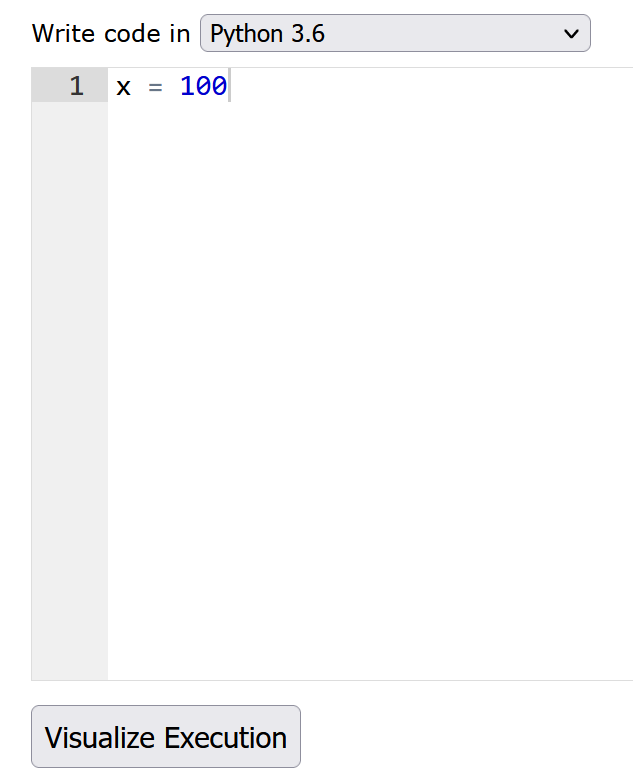 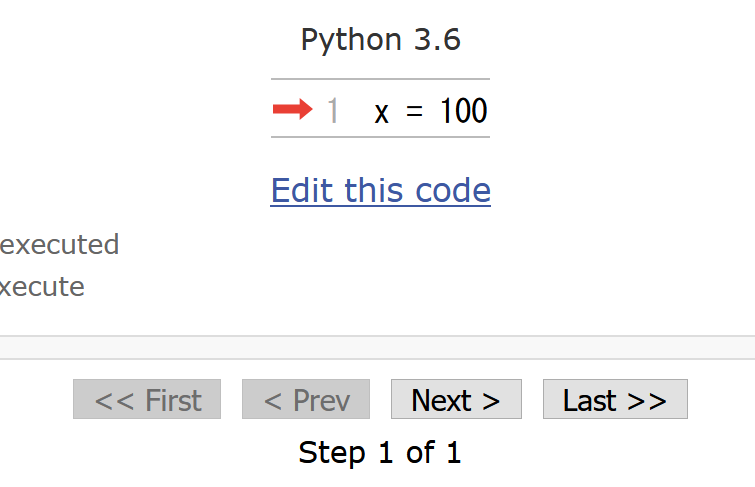 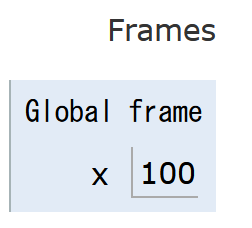 通常実行: Last
ステップ実行: 他のボタン
Visualize Execution ボタン
20
Python Tutor でのプログラム実行手順
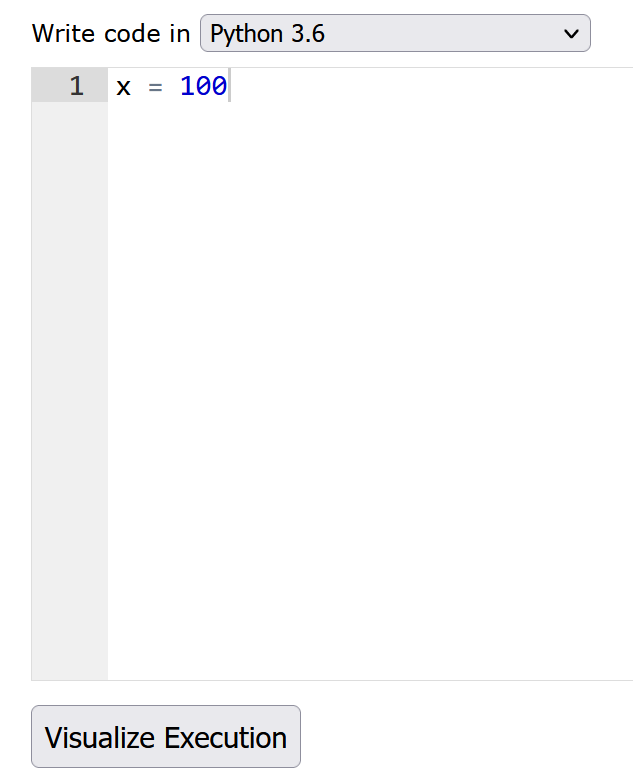 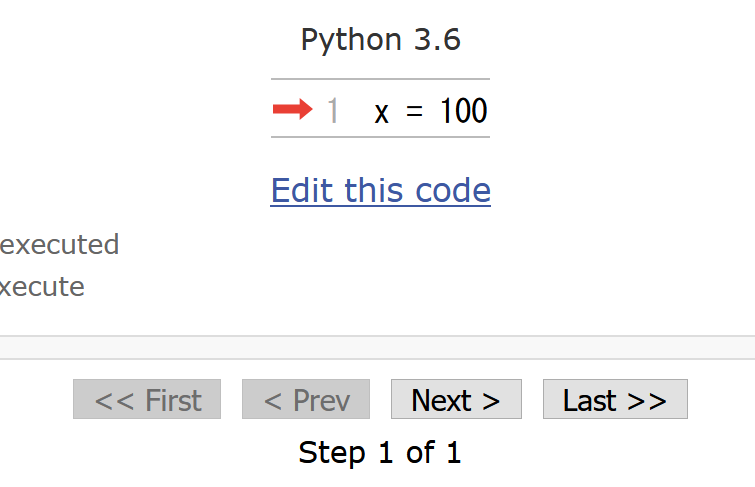 (1)「Visualize Execution」をクリックして実行画面に切り替える
(2)「Last」をクリック．
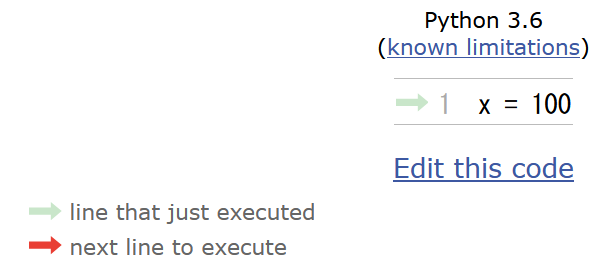 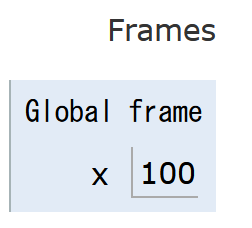 (4)「Edit this code」をクリックして編集画面に戻る
(3) 実行結果を確認する．
21
Python Tutor 使用上の注意点①
実行画面で，赤いエラーメッセージが出ることがある 
　　過去の文法ミスに関する確認表示．
　　基本的には， 無視して問題ない
　　邪魔なときは「Close」
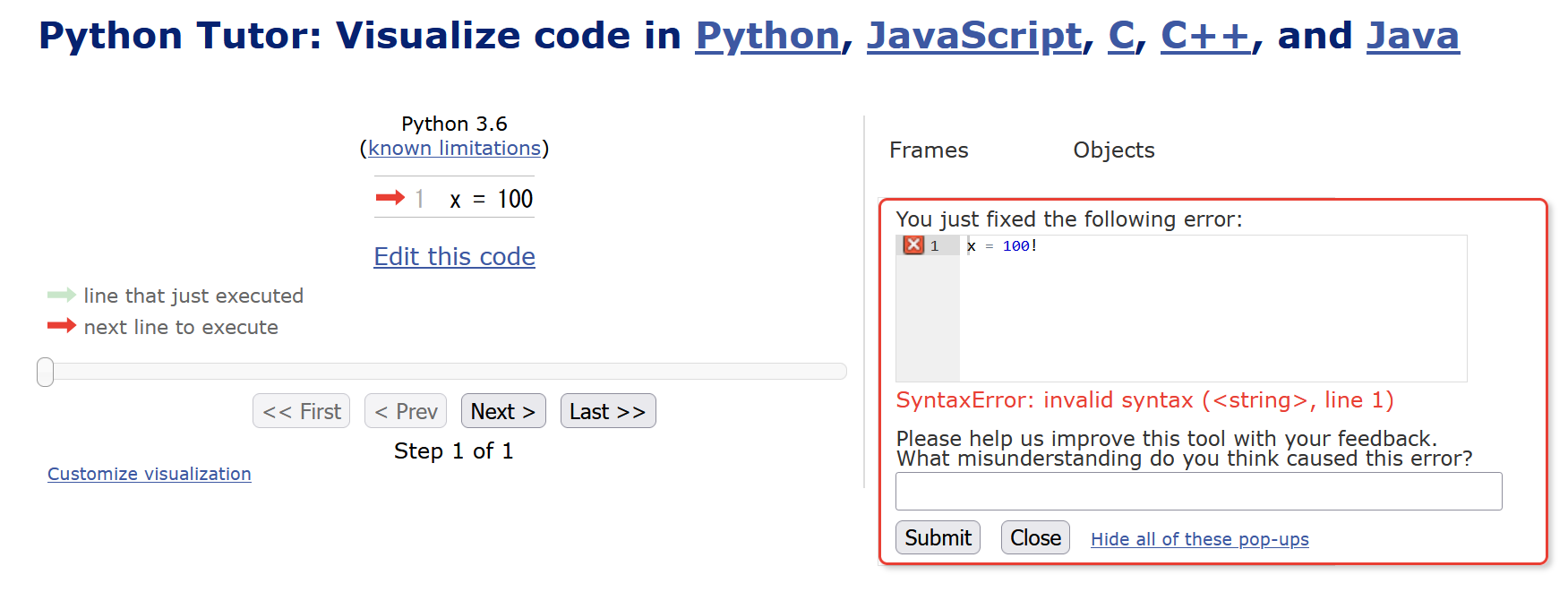 22
Python Tutor 使用上の注意点②
「please wait ... executing」のとき，１０秒ほど待つ．



　

Python Tutor が混雑しているとき， 「Server Busy・・・」 と表示される場合がある．
このメッセージは，サーバが混雑していることを示す．
数秒から数十秒待つと自動で処理が始まるはずです（しかし，表示が変わらないときは，操作をもう一度試してください）
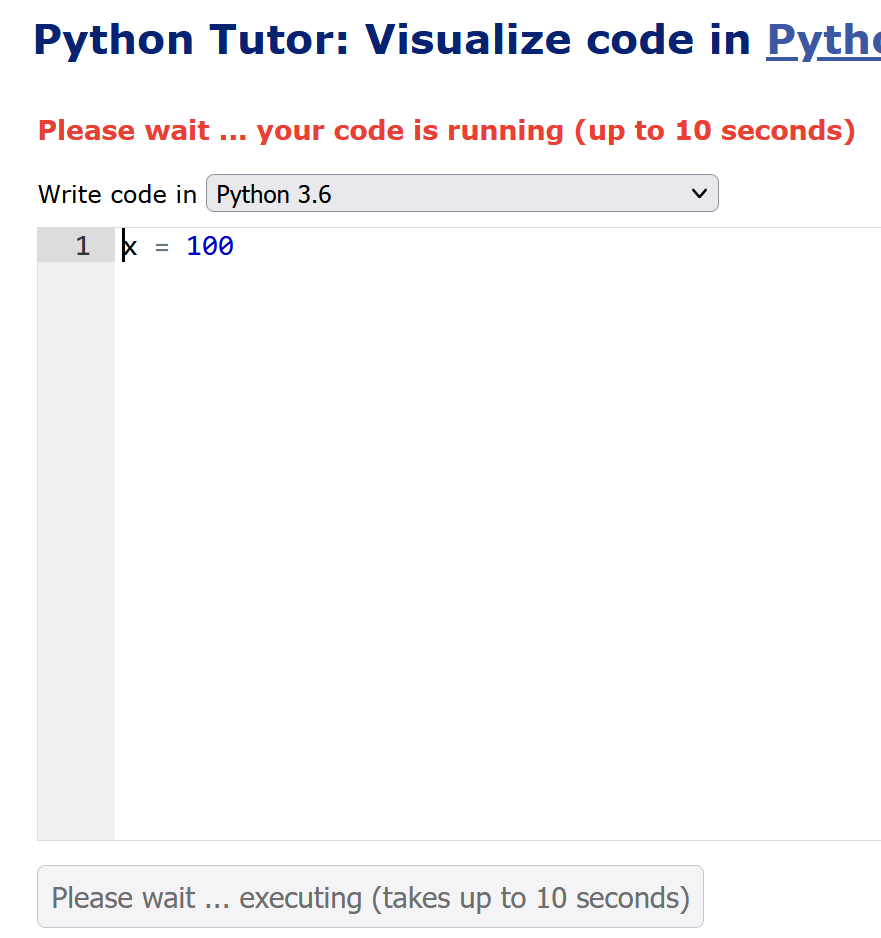 23
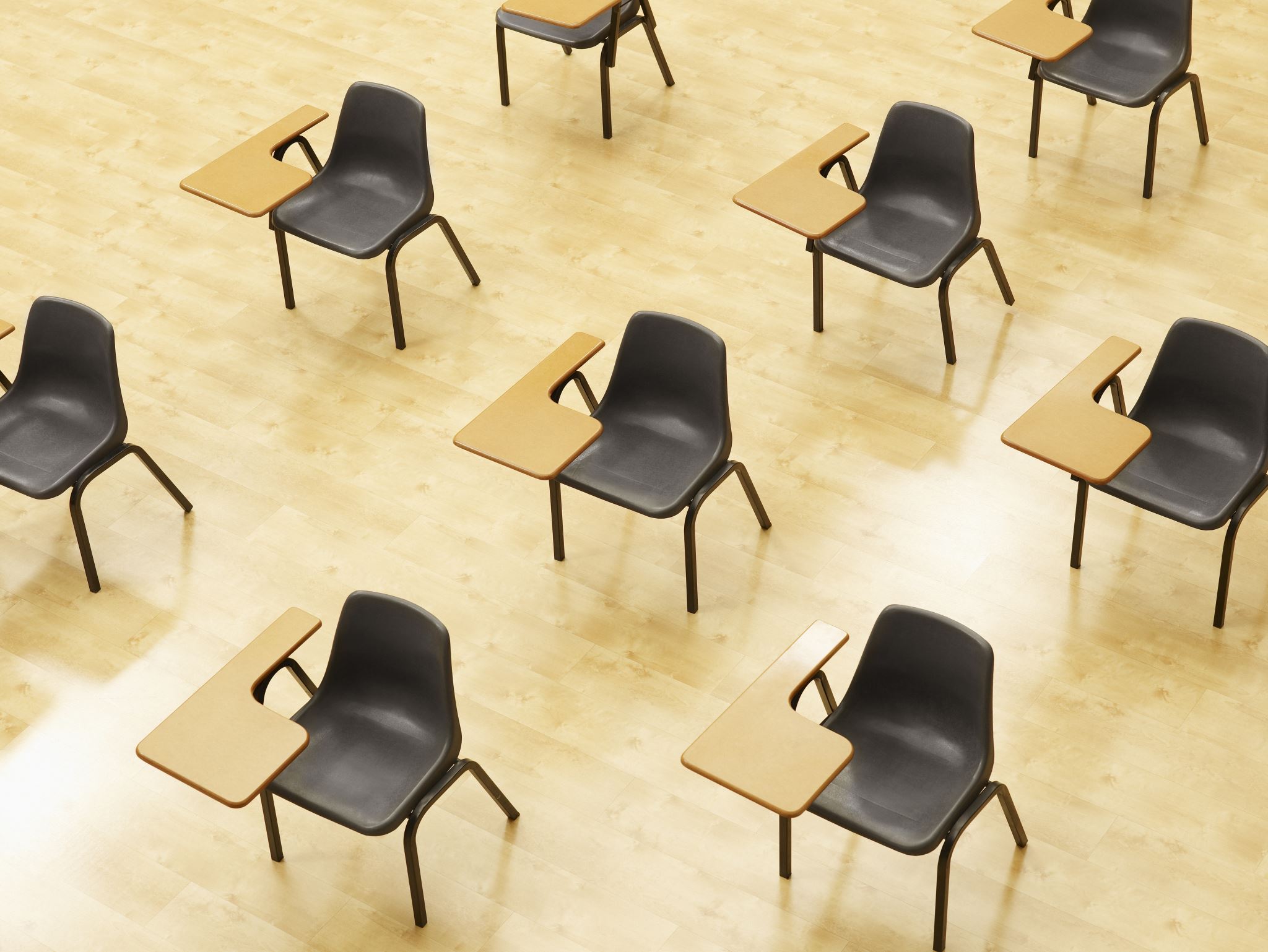 演習
資料：25 ～ 35

【トピックス】
Python Tutor
字下げ
:
条件分岐
if
else
ステップ実行
24
ステップ実行により確認できること
ステップ実行により，ジャンプの様子を観察
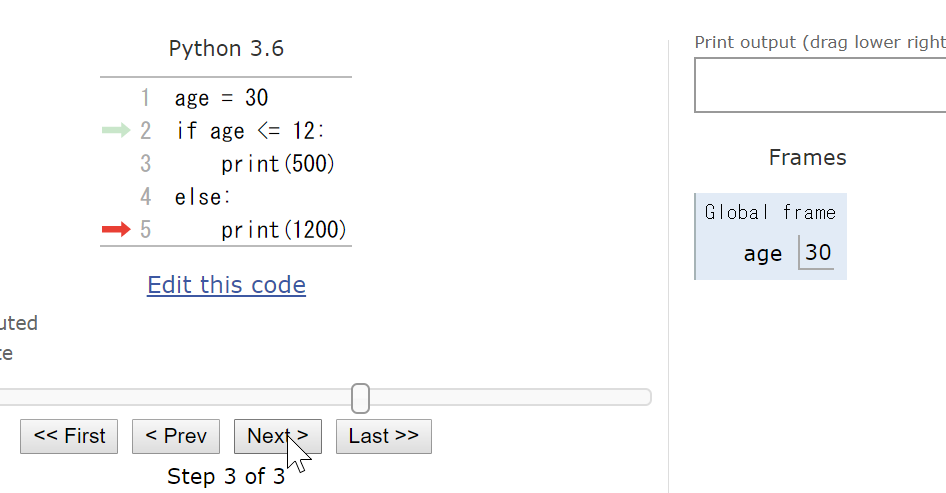 ジャンプの
様子を示す
矢印
変数の値の
確認もできる
ステップ実行は、
ボタンやスライダーでコントロール
25
Python Tutor の起動
① ウェブブラウザを起動する

② Python Tutor を使いたいので，次の URL を開く
	https://www.pythontutor.com/

③ 「Python」をクリック　⇒ メイン画面が開く
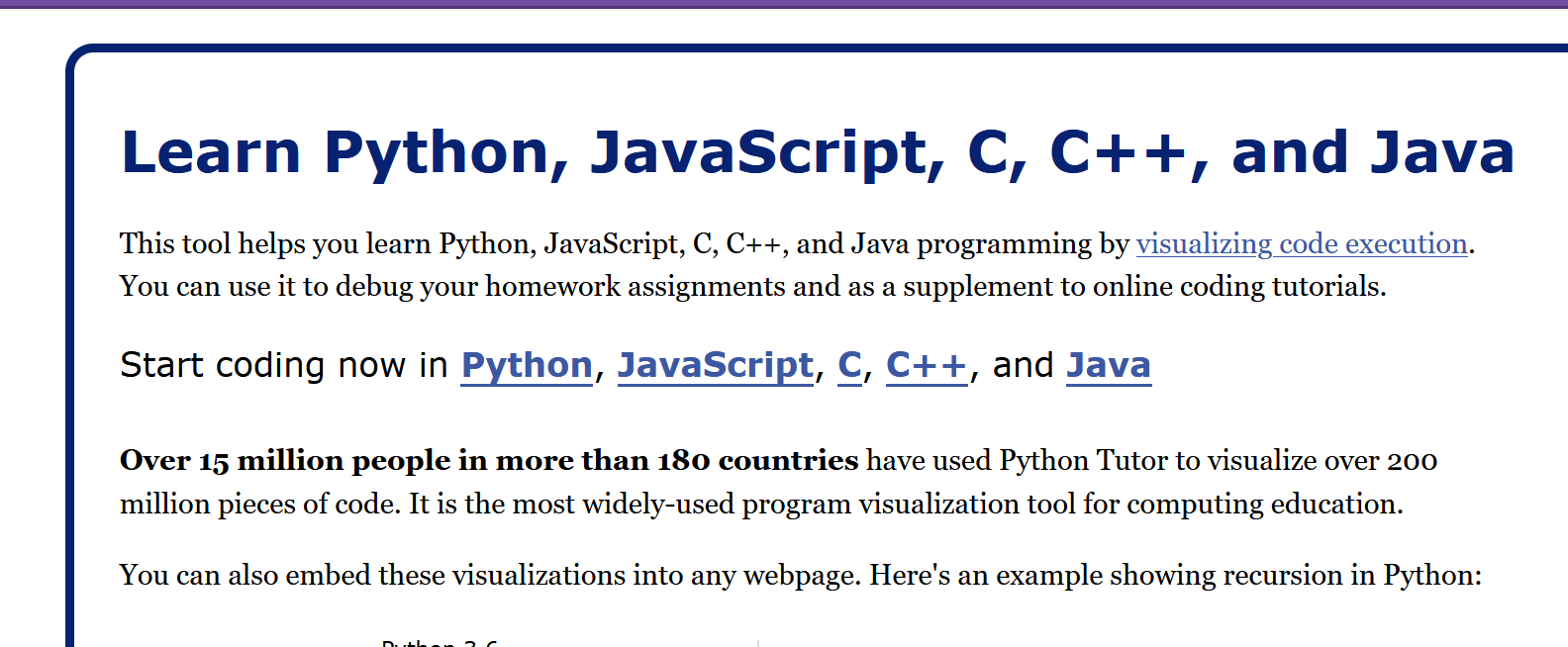 26
④ Python Tutor のエディタで次のプログラムを入れる
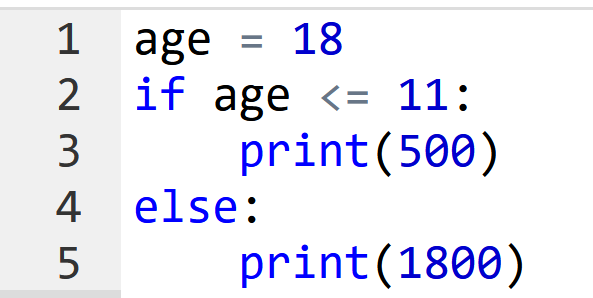 if (age <= 11)の直後に「:」
else の直後に「:」
（どちらも，コロン）
字下げも正確に！
print の前に，「タブ (Tab)」を 1つだけ
27
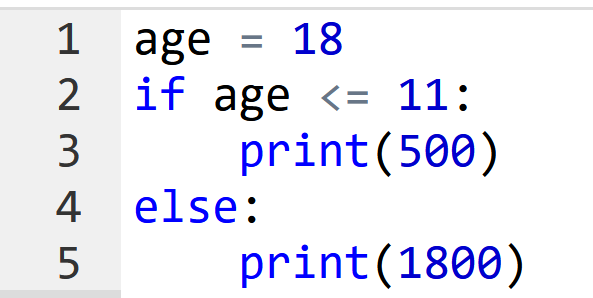 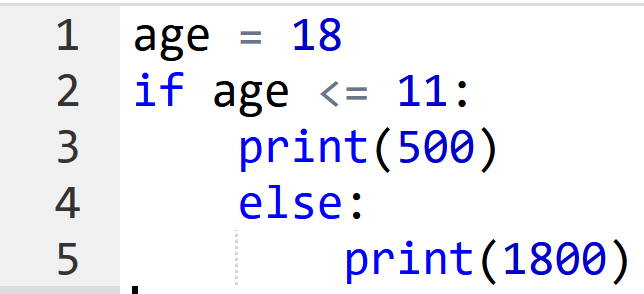 正しい字下げ
正しくない字下げ
「delキー」などを使いながら編集
28
⑤ 通常実行するために，「Visual Execution」をクリック．そして「Last」をクリック．結果 1800 を確認
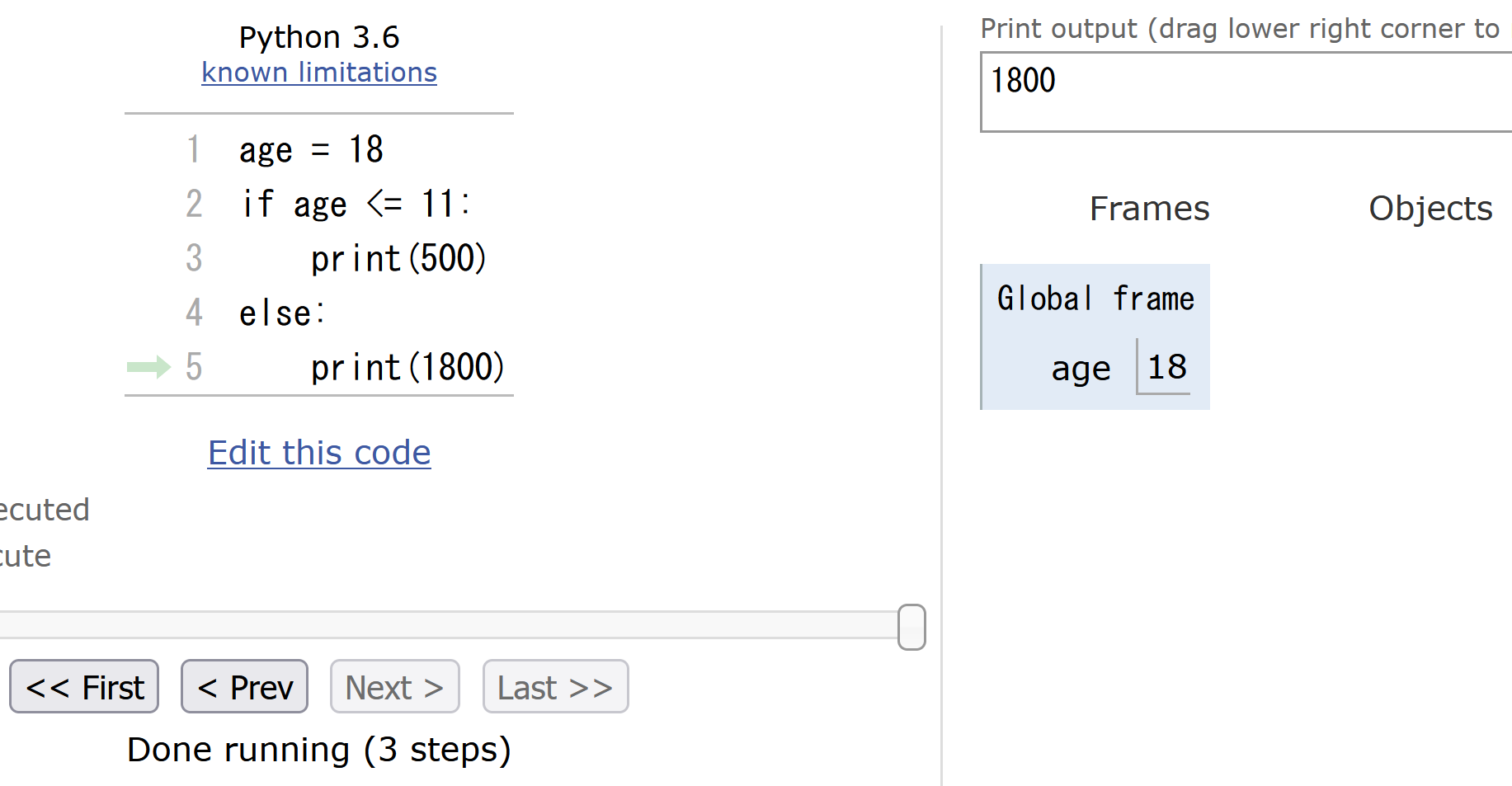 結果の
「1800」を確認
29
⑥プログラム実行を最初の行に戻す操作
「First」をクリックして，最初の行に戻す
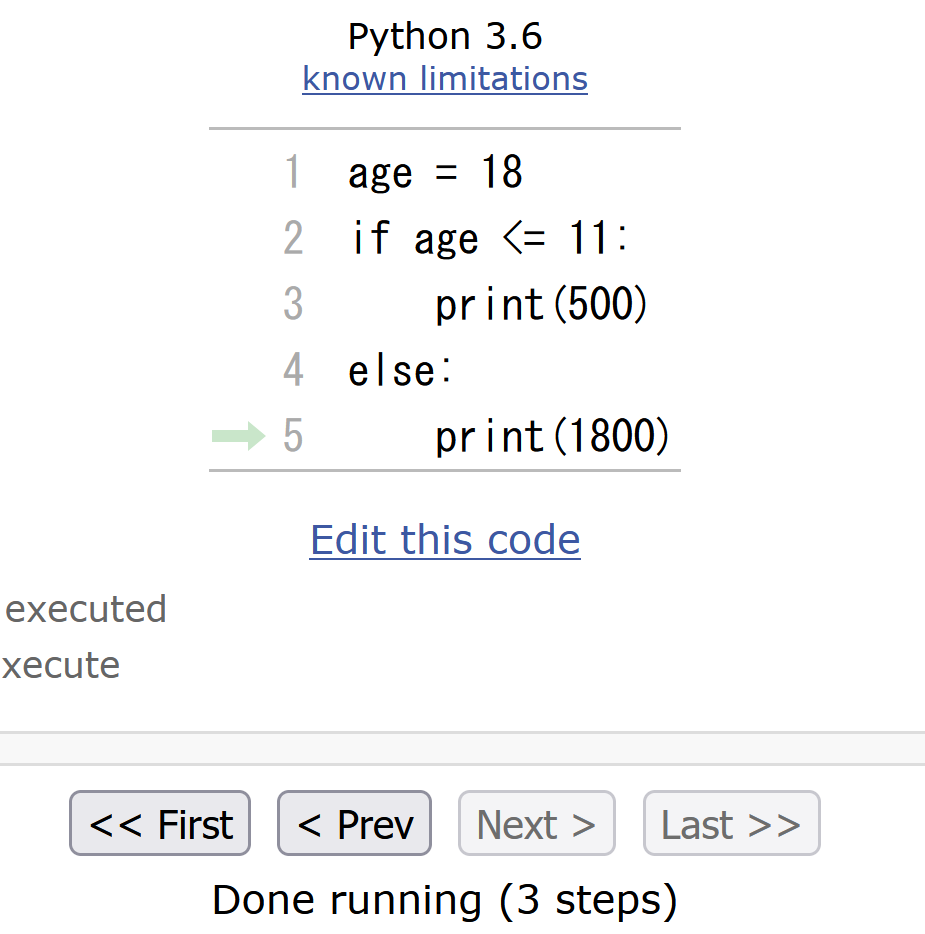 30
⑦「Step 1 of 3」と表示されているので，
　　　全部で，ステップ数は 3 あることが分かる
         （ステップ数と，プログラムの行数は違うもの）
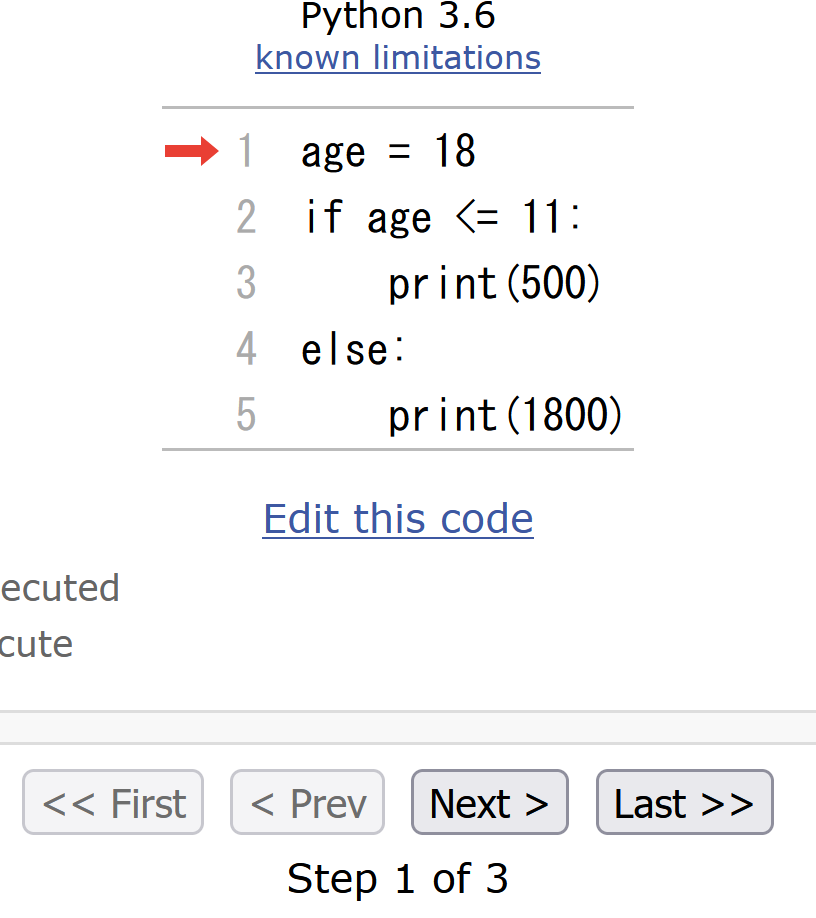 31
⑧ ステップ実行したいので，「Next」をクリックしながら，矢印の動きを確認．
※「Next」ボタンを何度かクリックし，それ以上進めなくなったら終了
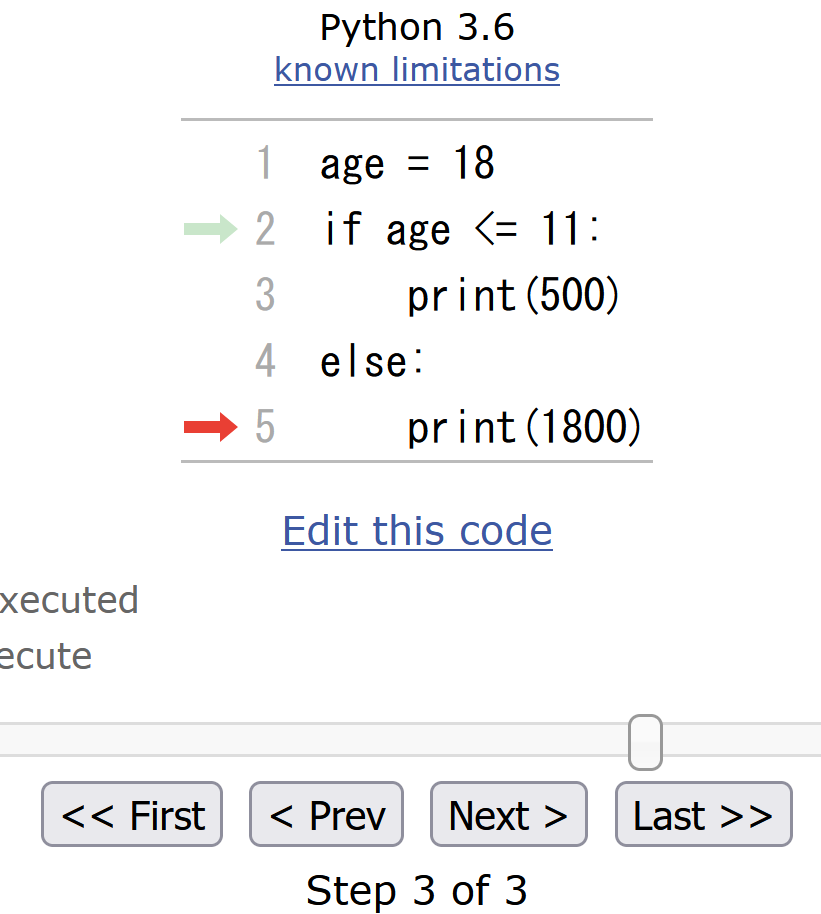 見どころ
2行目から 5行目へ
ジャンプするところ
32
⑨ First, Prev, Next, Last ボタンとスライダーによよりプログラム実行を制御してみる
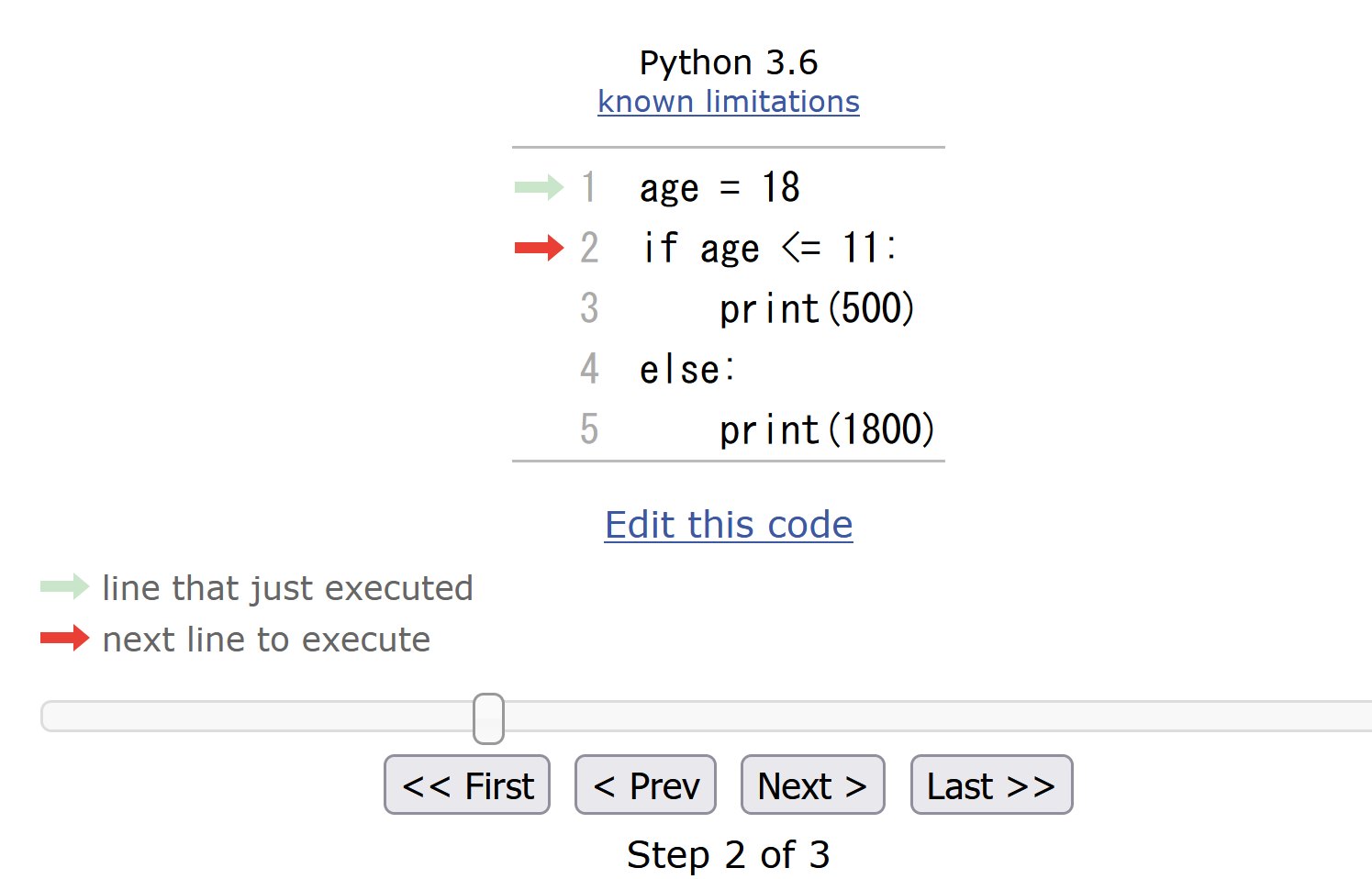 33
⑩　１行目を，次のように「age = 10」と書き換えて，いままでと同じことを行う
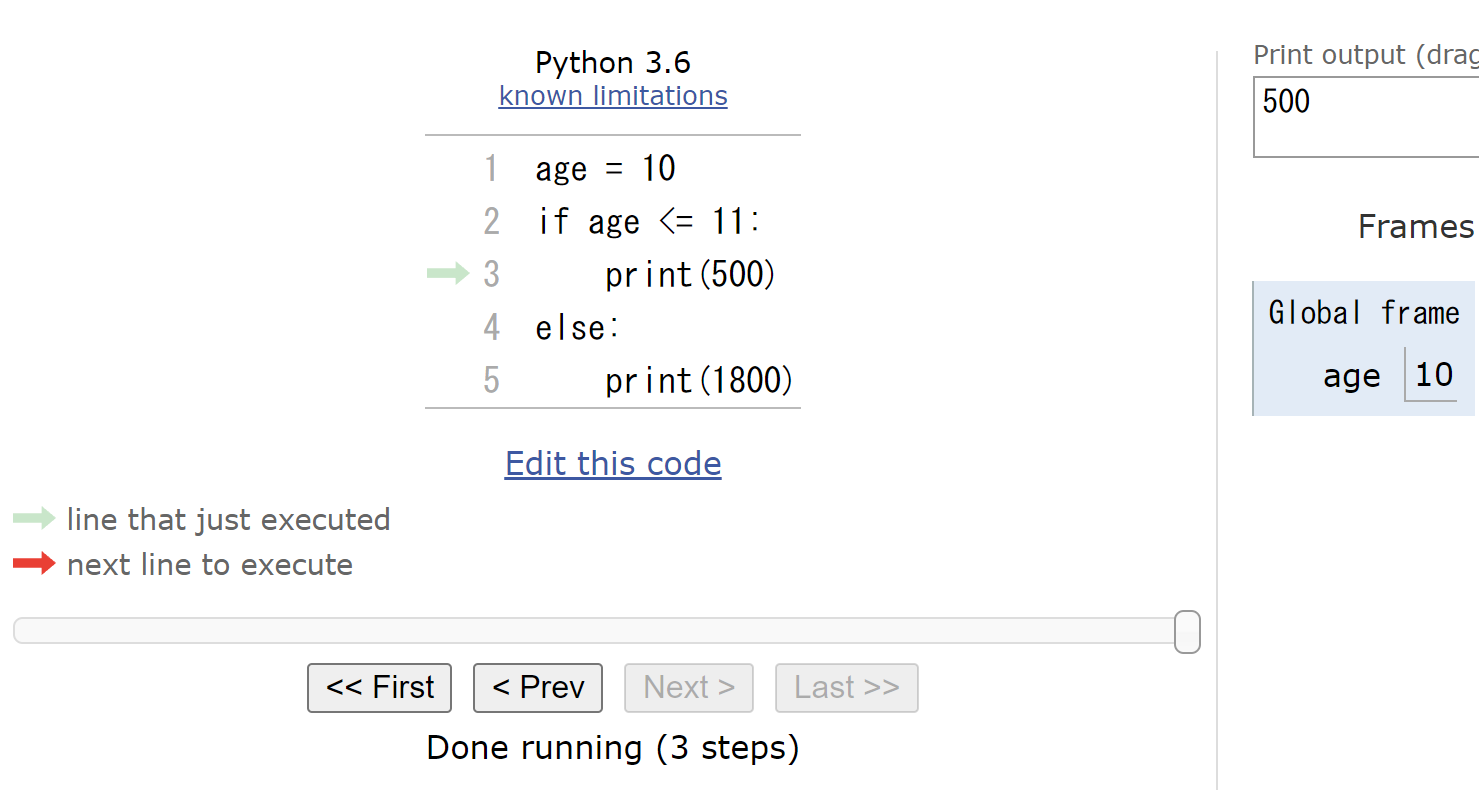 見どころ
３行目で実行が止まる
34
⑪ メイン画面に戻るには、「Edit this code」をクリック
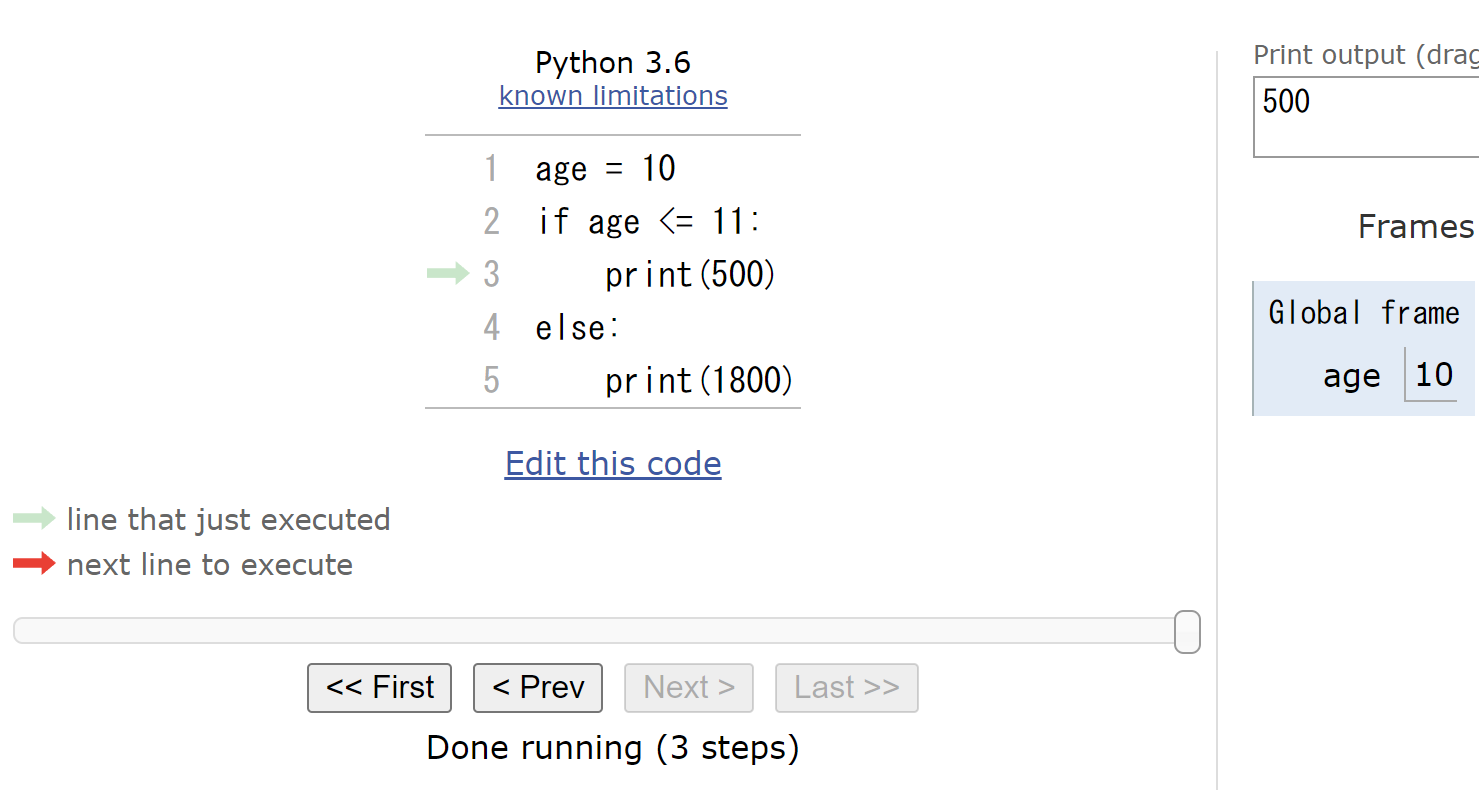 35
ステップ実行　まとめ
通常実行は、プログラムを最初から最後まで一度に実行する

ステップ実行は、プログラムを１行ずつ実行し、実行後にプログラムを一時停止するもの

ステップ実行により、プログラムの動作を細かく追跡でき、不具合が発生している箇所の特定、プログラムの学習に役立つ
36
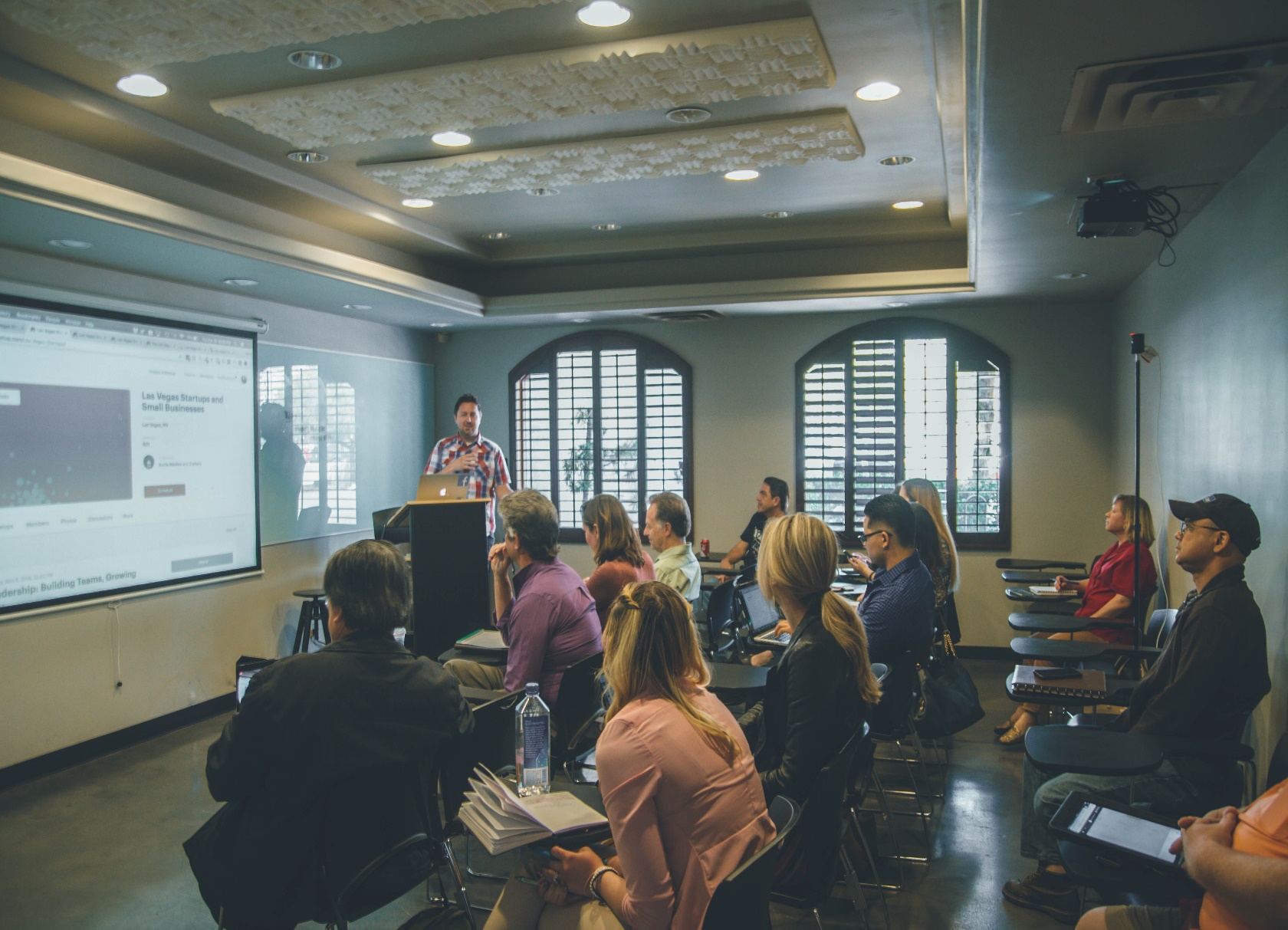 ①コンピュータでのプログラム実行は、通常実行が基本
通常実行では、プログラムは、最初から最後まで一度に実行される。途中の変数の値を観察するには print やステップ実行を活用しよう。
②プログラムの流れの制御
条件分岐（if など）では、特定の部分のみ実行される。通常実行とは異なり、プログラムの流れが制御される。
37
全体まとめ
通常実行は、プログラムを最初から最後まで一度に実行する
ステップ実行は、プログラムを１行ずつ実行し、実行後にプログラムを一時停止する。プログラムの動作を細かく追跡できる。
条件分岐では、変数や式の値によって結果が変わるなどの判断を行う。年齢（age）が11以下であれば500を、それ以上であれば1800を出力するといった場合、条件式は「age <= 11」となる。
38